Combined effects of milking intervals and frequencies
Paul VanRaden1, Asha Miles1, Nick Wu2, and Deb Noordhoff3

1USDA Animal Genomics and Improvement Lab, Beltsville, MD
2Council on Dairy Cattle Breeding, Bowie, MD
3Retired, Lanark, IL
Topics
More milk from more milkings/day 
Less milk from uneven milking intervals
Can predict milk gain or loss from any set of intervals
Compare math for adjusting to 2X : 12-hour : 12-hour milking
Use the same math for unequal intervals and frequencies
Useful in conventional parlor and AMS (robot) herds
Useful for genetic evaluation & management insights
Estimating and comparing yields
LACTATION YIELDS
PARTIAL YIELDS
DAILY YIELDS
305-MEs
[Speaker Notes: That was an example of lactation yield standardization but this is also needed for daily yield estimations]
Finding a smooth curve
Function derived from milking frequency assumptions:
Cows will give 0 milk if milked 0X per day
NZL had estimated about 75% yield for 1X milking
The USA standard has always been 1.0 for 2X milking
The official factors from Iowa State average 1.11 for 3X milking 
Small or no further increase from much more frequent milking (NX)
A negative exponential function can fit those points and assumptions
Fit both frequency and interval with 1 smooth curve
Gain or loss from milking frequency compared to 2X
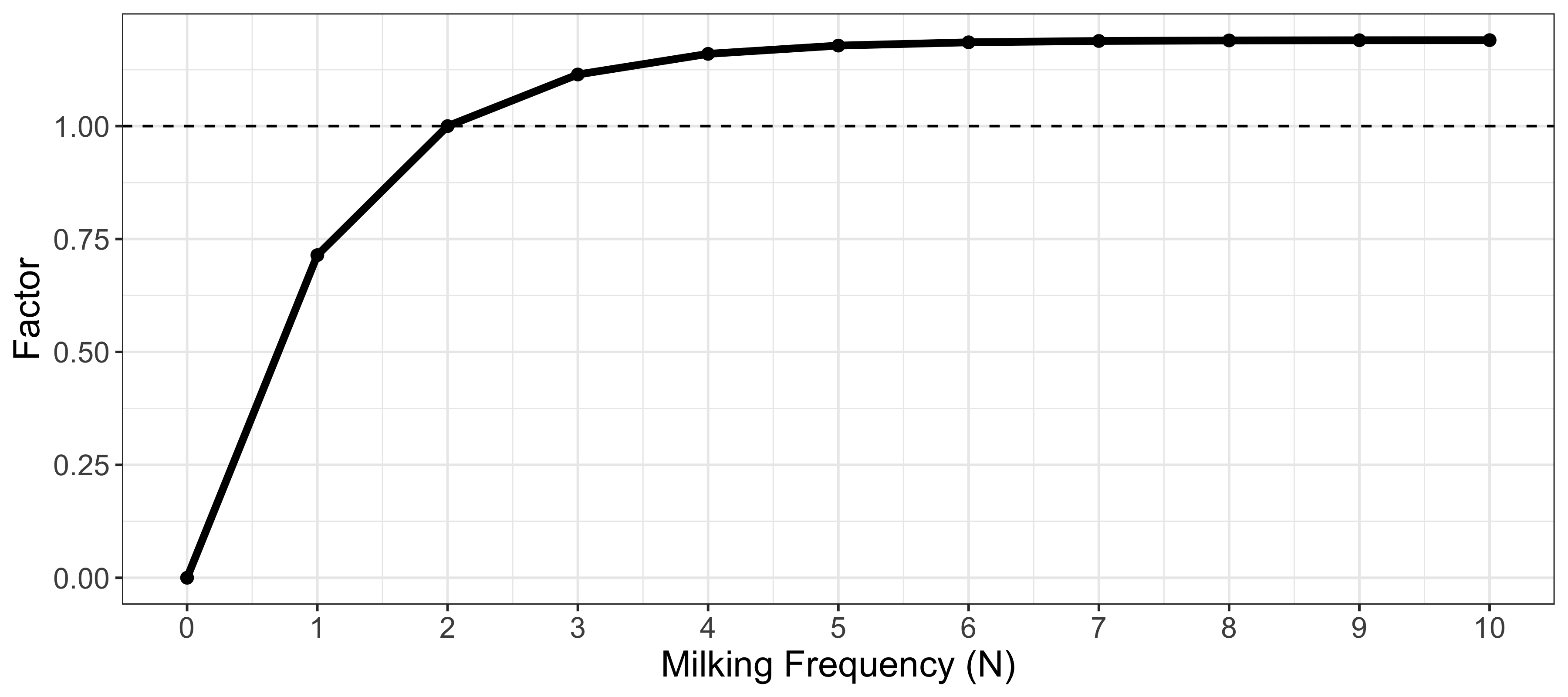 0%
+18.9%
+18.5%
+16%
+11%
+18.8%
+19.0%
+17.8%
-29%
-100%
(X)
Use 3X factor to derive constant c
Official 3X factors used since 1999
Differ by trait 
Differ by first vs. later parity
Estimates from Iowa State data (Santos, 2001)
Constant C by numerical methods
An example herd
Milking intervals for two groups:
All cows are milked twice at 12-hour intervals starting 4 am and 4 pm
High producing group milked a third time at 10 am
Milking intervals are 12, 6, and 6 hours (Not 8, 8, and 8 hours)
High group on 2X schedule half the day and 4X schedule the other half
Compute average of 2X and 4X factors instead of using the 3X factor
Allow fractions for NX milking and weight by fractions of the day
Sum across all milking intervals
Milk Yield Example
Sum for all milkings in a given 24 hrs
(Milking frequency adjustment based on this particular interval)
(The proportion of time in a day she had to make milk)
[Speaker Notes: Now the model shown assumes equal milking intervals which is rarely true and has a known effect on milk yield. We can adjust this using this new equation, where Wi is the proportion of time a cow had to make milk since her last milking, and Xi is the milking frequency BASED ON THE OBSERVED INTERVAL. This is critical because mathematically we can define a fixed # of milkings in a 24 hr period but the cow’s biology does not know that. We might know she is a 3X cow with intervals 6, 6, 12, but if she is milked after 6 hours, she may think she is a 4X cow and that will be reflected in the amount of milk she gives in her subsequent milking. So this new equation accounts for the impacts of milking interval, and is then summed for all intervals in a given 24 hr period.]
Combined frequency / interval factors
 Example herd
2-parameter vs. 1-parameter factors
Results:
2-parameter Michaelis-Menten fit data better than 2-parameter Wood function. 
1-parameter proposed new function fits very similar to Michaelis-Menten.
Data analysis:
7,544 Holstein milking records from 23 U.S. herds. 
40% parity 1 and 60% parity 2 records (the few parity 3+ records were not used). 
95% of single milking yields were between 5 kg and 27 kg, with a maximum of 48 kg. 
95% of milking intervals were between 10 and 14 hours, with a maximum of 24 hours.
Implementation plan
Estimate actual daily yields for each cow using current methods
Standardize to 2X-12-12 yield by dividing by frequency-interval factor (difficult to re-standardize historic data)
Variance adjustments should handle the small SD differences
Do math at DRPC or farm level (format 4 does not have individual milkings)
Adjust multi-day yields using the sum of factors divided by sum of yields
Fine tune C using new data from factors project
Conclusions
Milking intervals and frequencies often differ within herds.
Adjusting for those differences can:
More fairly compare cows with uneven intervals or in herds with robots.
Provide management advice for parlor scheduling or cow fetching. 
Standardize records to improve genetic evaluation.
Current 3X factors still seem reasonable, NX factors possible.
Applying 12-12 factors will require industry cooperation.
Acknowledgments
CDCB staff and industry cooperators for data
AGIL staff and USDA funding of project 8042-31000-113-000-D, “Improving Dairy Animals by Increasing Accuracy of Genomic Prediction, Evaluating New Traits, and Redefining Selection Goals”
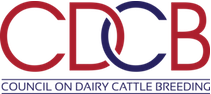